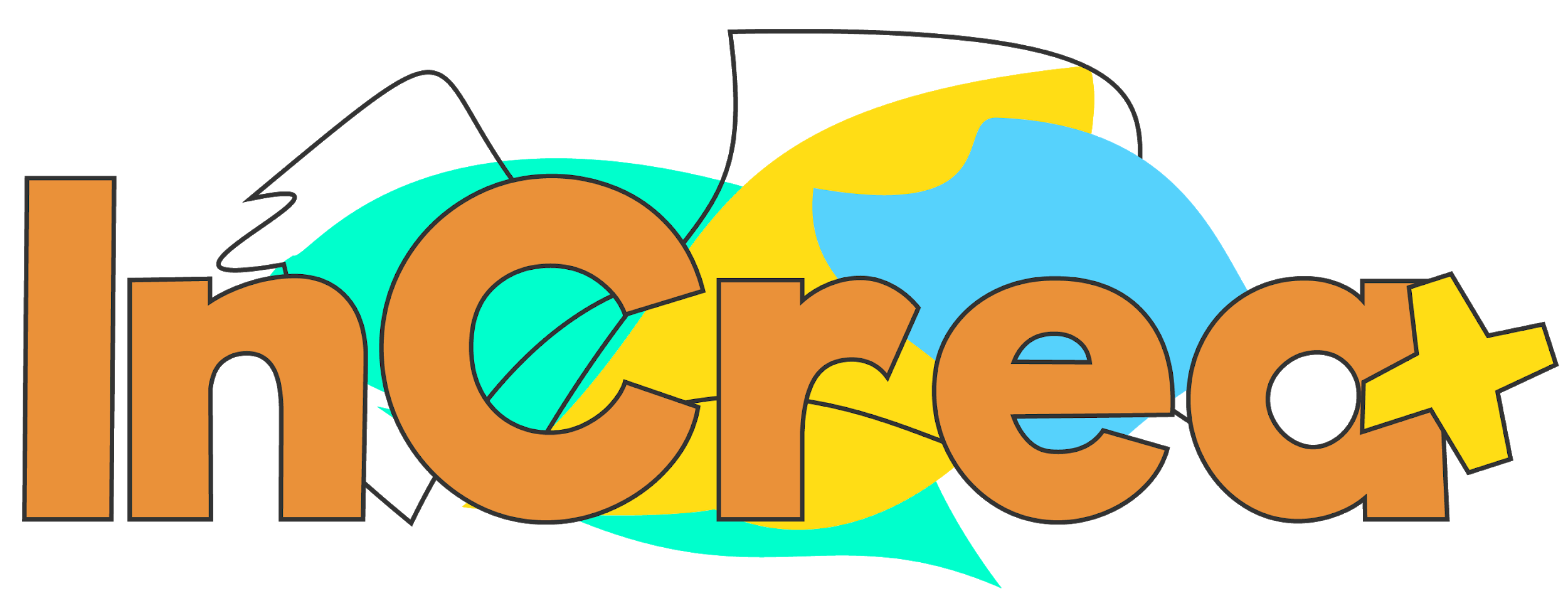 Inclusive CREAtivity through Educational Artmaking
Обучителна програма
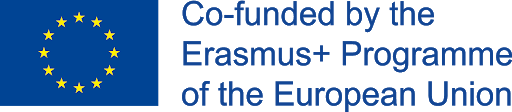 This project has been funded with the support from the European Union.
This material reflects the views only of the author, and the Commission cannot be held responsible for any use which may be made of the information contained therein.
[Speaker Notes: Бележка за обучителя: Преди да преминете към днешната тема, дайте кратък преглед на съдържанието, обхванато в последния клас, и след това накарайте участниците да обсъдят домашните от сесия 2.1 в групи и след това дайте обратна връзка на групата]
Подготовка за дейностите и приложение
Цели
Да предостави насоки за планиране и подготовка на приобщаващи дейности
Да дава предложения за избор и изпълнение на дейност
Обсъждане
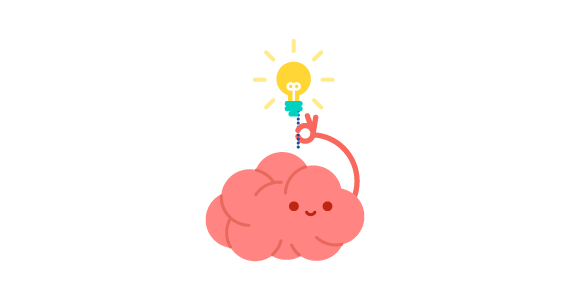 Какви елементи трябва да вземем предвид и да обмислим, когато започваме да планираме и подготвяме приобщаващи дейности за нашите ученици?
[Speaker Notes: Забележка за обучителя: Накарайте участниците да обсъдят заедно нещата, които трябва да имат предвид при планирането и подготовката. След това накарайте групите да споделят информацията си с останалата част от класа]
Планиране и подготовка за дейностите
Някои общи съвети за всички класни стаи и всички извънкласни дейности или дейности в общността, които имат за цел да бъдат приобщаващи:
❖Определете ясни минимални стандарти за поведение.
❖Прилагайте тези стандарти последователно, за да създадете спокойна, целенасочена учебна среда.
❖Справяйте се чувствително с деца, които се държат лошо.
❖Създайте възможности за слушане на всички деца, напр. чрез кръг за споделяне преди началото на всяка практическа сесия.
❖Бъдете наясно със специфичните нужди на всяко дете в групата.
❖Използвайте предварителна оценка, за да планиране преподаването.
❖Показвайте ясно разписанията и ключовата информация.
❖Използвайте подхода УДО.
❖Не сравнявайте напредъка на едно дете с друго; личният прогрес е от ключово значение.
[Speaker Notes: Стандартите на поведение могат да бъдат:
•Не се допуска насилие или агресия от всякакъв вид
•Не се допускат омразни или нецензурни изрази
•Уважавайте собствеността на другите – не я нарушавайте и не я взимайте
•Всеки има право да се чувства сигурен и уважаван
•Всеки има право да изразява себе си и да бъде изслушан
Правилата за поведение са един минимум, така че никога не позволявайте на никого да ги нарушава.
Примери за пропорционални, последователни последици за нарушаване на основно правило:1-ви път: спрете това, което правите, и ги погледнете строго! 2-ри път: кажете „Не правете това“ и посочете правилата. 3-ти път: отбележете името им на лист хартия. 4-ти път: кажете „Правите го вече четири пъти. Още веднъж и ще трябва да поговорим след занятието. 5-ти път: кажете „Достатъчно. Ще говорим след занятието. Очевидно ще има случаи, когато децата продължат отвъд стъпките, които сме очертали тук! Помислете за по-сериозните последици, които бихте имали при по-сериозно, многократно нарушаване на правилата, и ги прилагайте последователно. 
Да се ​​справяте чувствително с лошото поведение, означава да не отделяте провинилите се пред всички. Ако напишете името на детето на лист хартия, то знае, че се е държало лошо. Те също така имат възможност да спрат и да променят поведението си без допълнителни последствия. Ако името на детето е написано на дъската — видимо за всички — защо то би променило поведението си? Там името ще остане там горе, видимо за всички, независимо дали започват да се държат по-добре или не. Не е включващо, особено за деца, които редовно срещат трудности с някои от основните правила. За една наистина приобщаваща класна стая не е достатъчно само да знаете кои от вашите деца имат специални образователни потребности и увреждания. Трябва да знаете кои, ако има такива, от вашите деца получават безплатно училищно хранене, кои полагат грижи, кои са в приемна грижа, за кои езикът ви не е роден и кои деца са от особено уязвими ромски или мигрантски общности. Не предполагайте какво вашите деца вече знаят или не знаят, когато планирате нова тема – попитайте ги! По този начин ще идентифицирате сфери, които са любопитни за децата и ще избягвате да преминавате през много познато обучение. Предварителното оценяване на предходните знания и интересите на децата по даден предмет по този начин им показва, че са били изслушани и включени в собственото им обучение.]
Планиране и подготовка за дейностите
За да се подготвим и планираме правилно нашите дейности, трябва да гарантираме, че сме в приобщаваща среда. Ние трябва да:
Осигурим социално-икономическо включване
Подкрепим културното приобщаване.
Се уверим, че няма физически бариери.
Се уверим, че дейността отговаря на когнитивните предизвикателства.
Осигурим подкрепа за управление на поведенчески предизвикателства.
Помислим за възможни предизвикателства, свързани с таланти.

Много важно е учителят и фасилитаторът да останат гъвкави, да изслушват участниците и да са готови да въведат промени, когато е необходимо.
[Speaker Notes: Сега, когато сме наясно с елементите, които трябва да вземем предвид при планирането и подготовката, можем да разгледаме малко по-задълбочено какво е включено във всеки от тях...]
Планиране и подготовка за дейността
Социално-икономическо включване
Можете ли да измислите повече начини за осигуряване на социално-икономическо включване?
Училището трябва да осигури всички материали, водещ и необходимите условия, така че работата на групата да протича приятно, успешно и без прекъсвания.
Училището не трябва да поставя никакви бариери за достъпа на учениците, изпитващи това конкретно предизвикателство, на които по някаква причина може да бъде отказан достъп до други извънучилищни дейности от подобен характер. 
Създаването на повече от 1 група може да бъде сред решенията. Друго решение е подборът на групите за включване в месечните сесии да се прави въз основа на внимателна дискусия с директорите и класните ръководители, които познават децата си и проблемите, с които се сблъскват.
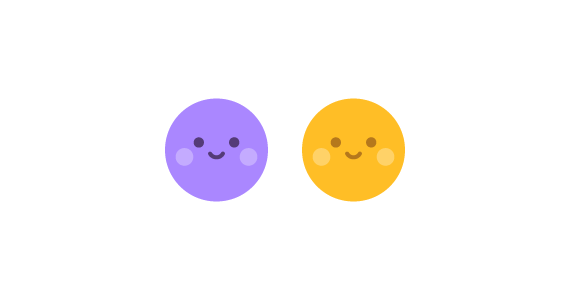 Планиране и подготовка за дейността
Подкрепа на културното приобщаване.
Изкуството е универсален език и като средство за изразяване може да бъде особено полезно в процеса на подпомагане на ученици, които изпитват или са изложени на риск от културно изключване (деца от малцинствата, деца, които не говорят местния език, деца от различни страни и/или религии).

Учителят ще трябва да излезе извън комфорта на собствените си културни възприятия и да разшири своите знания и умения, за да включи разбиране и оценяване на културите и езиците на учениците. 

Например, ако има езикови проблеми, фасилитаторът може да се наложи да включи по-опитен или по-възрастен ученик, който да помогне с превода на някои насоки за работилницата и точните дейности/процеси, които ще се провеждат, дори да включи този ученик като преводач по време на първата сесия.

Фасилитаторът може да се наложи да проучи културата на този/тези ученик/и и да въведе задача, която може да е от значение за тях – ​​традиции, забележителности, религиозни елементи и т.н. Ако това е правилно съобщено и организирано заедно с този конкретен ученик, той/тя може да бъде поканен/а да говори и да обясни на останалите по какво ще работят заедно
По какви други начини можем да подкрепим културното приобщаване?
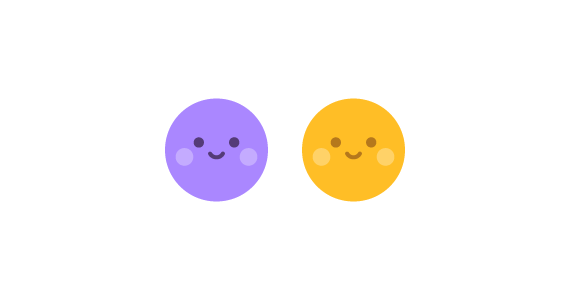 Очакваме другите да са като нас, но те не са!
Настъпва културен инцидент
Предизвиква реакция – гняв, страх, друго
Осъзнаваме нашата реакция
И ние се отдръпваме
Обмисляме причините за нея
Реакцията ни се смекчава
Наблюдаваме ситуацията
James Chamberlain 
Hochschule Bonn-Rhein-Sieg, DE
Развиваме културно подходящи очаквания
„Образованието също така означава познаване на многообразието, уважение към различното, укротяване на първоначалните лични претенции.“

Peter Bieri, Проф. по аналитична философия в Берлин
„Културата крие повече, отколкото разкрива. И колкото и да е странно това, най-успешно тя крие от хората, които обхваща. Години проучвания са ме убедили, че истинската ни задача е не да разберем чуждестранната култура, а нашата собствена.“

Edward Hall (The Silent Language), американски антрополог
Планиране и подготовка за дейността
Уверете се, че няма физически бариери
Можете ли да измислите други начини да гарантирате, че няма физически бариери?
Уверете се, че има достъпни места за провеждане на дейностите, подкрепа и допълнителни напътствия, ако е необходимо, по време на процеса, като се спазват правилата на системата на най-малките подсказки, което би гарантирало ученето и артистичното преживяване, както и изграждането на увереност и самочувствие.
В зависимост от физическата бариера трябва да се вземат различни мерки - например достъп на инвалидни колички до мястото, регулиране на светлината за хора със зрителни увреждания; избор на дейности, които са възможни при физическо увреждане. Това може да стане с помощта на експерт, лекар и пряка частна дискусия със самия ученик.
Алтернативни комуникационни сигнали или начини на изразяване трябва да бъдат зададени за ученици, които имат зрителни или слухови ограничения (глухи или увредени, слепи или зрително затруднени). Например, за танцова дейност използвайте цялото или части от тялото, за да направите различните формите в танцовата дейност или помощник връстник, който да асистира с указанията и репликите.
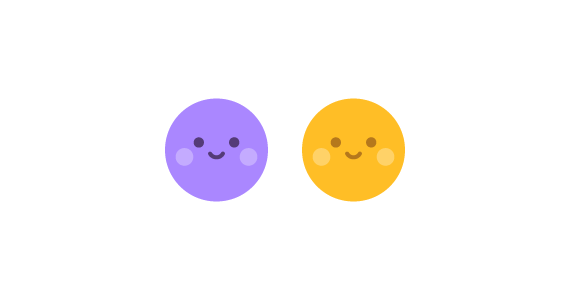 Планиране и подготовка за дейността
Уверете се, че дейността отговаря на когнитивните предизвикателства:
Какви други начини можем да гарантираме, че се справяме с когнитивните предизвикателства?
Кинестетичните дейности създават добри условия за включване на деца с когнитивни затруднения, като се има предвид, че езикът на изкуствата може да бъде особено полезен за улесняване на изразяването. 


Ако има нужда от обяснение на смисъла зад създаденото произведение и ако лицето е вербално неуверено или отказва да говори по някаква причина, останалите участници може да бъдат помолени да дадат своето разбиране/я за това, което е изобразено/изразено в работата - устно или като го изиграят.
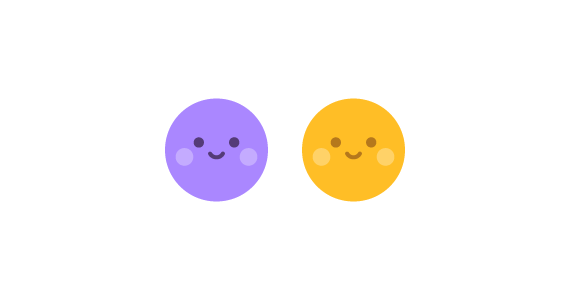 Планиране и подготовка за дейността
Осигурете подкрепа за управление на поведенчески предизвикателства
Има ли други стратегии за справяне с поведенчески предизвикателства?
Фасилитаторът трябва да бъде подготвен и подкрепен от ко-фасилитатор и да има налични стратегии за емоционално дистанциране за участник с проблем от това естество. Агресията (без значение към кого е насочена) не трябва да е допустима и е препоръчително да има място, където детето може да си почине, да обсъди проблем на 4 очи или просто да се успокои чрез някои малки упражнения.
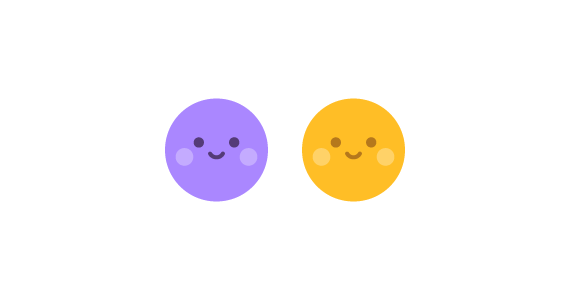 Планиране и подготовка за дейността
Помислете за възможни предизвикателства, свързани с таланта:
Използвате ли някакви други методи за справяне с предизвикателства свързани с таланти/ надареност?
Гарантирайте безопасна и подкрепяща среда без осъждане, подигравки или тормоз, за да практикувате различни социални сценарии, да изградите увереност, да позволите правенето на „грешки“, да дадете свобода на нестандартното мислене и да подобрявате уменията. На талантливите/надарените ученици могат да бъдат дадени допълнителни задачи или роли, които ги предизвикват да мислят и действат на по-напреднало ниво от останалата част от групата.
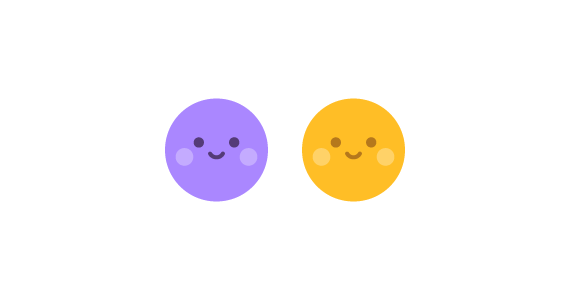 Списък за приобщаващ обучител
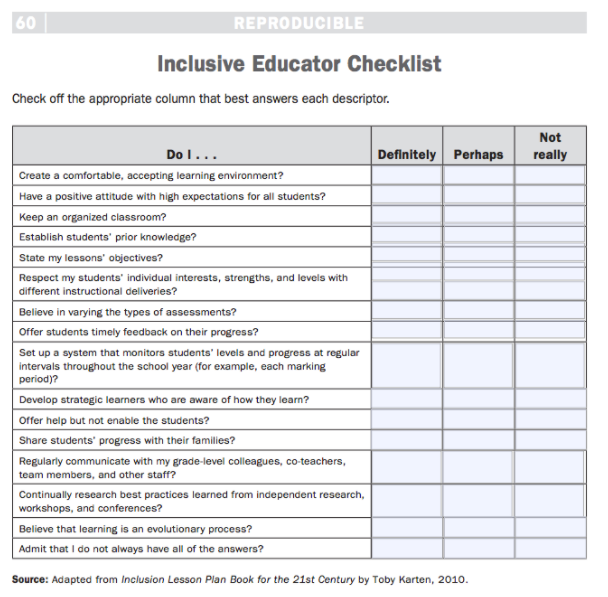 https://westwindie.wordpress.com/2013/10/14/14points/
[Speaker Notes: Забележка на обучителя: Раздайте материал на участниците и им дайте около 5 минути, за да го завършат. След това ги накарайте да обсъдят отговорите си. Ако отговорят „може би“ или „не наистина“, накарайте ги да обмислят защо и може би какво биха могли да направят, за да променят.]
Избор на дейност
Обхват от дейности трябва да бъде избран въз основа на:

Целевите групи
Техните възможности
Специфичните рискове
Ресурсите, с които разполага училището
Наличността и възможностите за ангажиране на външни експерти и фасилитатори.

Препоръчително е да се извършат поне няколко различни дейности и/или повече сесии от един тип дейност. Въпреки че изборът на конкретни дейности зависи от учителя в зависимост от гореспоменатите параметри, би било полезно да се проведат възможно най-много сесии, за да се осигури устойчив подход и активно учене за участващите ученици.
[Speaker Notes: В учебната програма на InCrea има широк спектър от дейности, от които да избирате. Изборът на тези дейности ще зависи от редица фактори.]
Избор на дейност
Учителят може да реши да използва един или повече от следните подходи:

Използване на мрежови ресурси, което включва експерти, които участват активно в дейността като ко-фасилитатори или като консултанти
Избиране на дейности, представяни в рамките на една сесия, покриващи различни предизвикателства (но също така умения и изразяване чрез изкуството)
Избор на дейности, които се развиват в рамките на поредица от сесии, предимството на което решение е задълбочаване, както на знанията, така и на опита по специфичен набор от цели
Включване на дейности, които се провеждат в общността, предимството на което решение е, че се развиват познания за реалния живот и се подкрепя натрупването на опит за активно участие.
Въвеждането на кръстосани сесии с отделни дейности може да разшири базата от знания и опита на участващите ученици и да ги ангажира с нови теми и хора.
[Speaker Notes: Учителите могат да изберат да включат различни ръководители на семинари и експерти за всяка сесия. Като се има предвид, че е важно да се отдели подходящо време за представяне, както на участниците, така и на лидера, предложението би било да се проведе подготвителна сесия, така че лидерът да е добре запознат с групата. По този начин учениците отново ще бъдат изложени на нови техники и подходи и ще разширят своите хоризонти и разбиране за различни теми и как те могат да бъдат разгледани чрез изкуството. Освен това, като част от дейностите, учителят и фасилитаторът могат да изберат да включат членове на общността в своята програма. В зависимост от контекста, те могат да бъдат местни организации, които работят върху приобщаването, работят с деца с увреждания или училища за талантливи деца. Включването им може да доведе до споделен опит и разширяване на знанията, съчетано с изучаване на нови художествени техники. Включването на допълнителни експерти или други деца, които споделят своя опит по отношение на включването/изключването, може да бъде изключително полезно. Реални примери и опит извън непосредствения кръг на участниците могат да подобрят разбирането на темите и да предизвикат желанието им да се включат по-активно. Могат да се провеждат и съвместни проекти. Например, съвместна художествена изложба с местна организация може да бъде резултат от няколко дейности, които всички участници ще очакват с нетърпение и допълнително ще повишат осведомеността в общността, не само за разглежданите проблеми, но и за ангажираността на младежта.]
Работа по групи
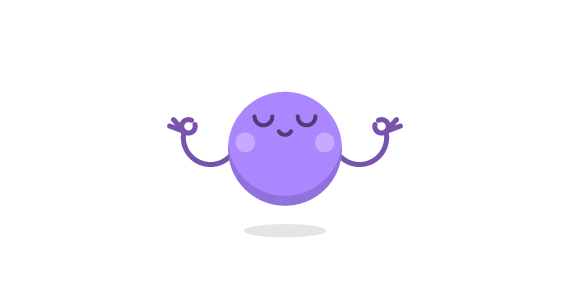 Обсъдете:
Кой подход/подходи според вас са най-подходящи за вашата класна стая? Защо?
[Speaker Notes: Накарайте участниците да обмислят заедно кой метод/методи за избор на дейности работи най-добре за тях и след това ги накарайте да споделят с цялата група. Отчитали ли са нуждите, способностите, предизвикателствата на своите ученици? Обмислили ли са ресурсите, с които разполагат?]
Препоръки
КАКВО ДА ПРАВИТЕ:
Говорете и общувайте с човека, както обикновено правите с всички останали.
Дръжте се нормално около тях.
Говорете какво могат да направят.
Кажете им „не, благодаря“ или „моля, спрете, не ми харесва, когато правите това“, ако правят нещо, което не ви харесва или е социално неприемливо.
Попитайте дали имат нужда от помощ и предоставяйте помощ само ако е необходима. 
Учете се от всички, включително от хора с увреждания.
Препоръки
НЕ ГО ПРАВЕТЕ:
Не говорете с човека, сякаш е по-млад от действителната си възраст.
Ако имат асистент, не говорете с него. Говорете директно с него/нея.
Не посочвайте, не се смейте или не зяпайте, не игнорирайте и не се подигравайте на хора, които са различни.
Не фокусирайте вниманието си върху това, което човек не може да направи.
Не приемайте, че човек има нужда от помощ. 
Важно е те да се научат как да правят нещата сами и обикновено са напълно способни да направят много повече от това, което другите предполагат. Не мислете, че не можете да получите помощ от или да се научите на нещо от човек с увреждане.
Въпроси?
Допълнителни материали и ресурси, които да използвате у дома
Планиране на уроци по УДО Професионално развитие https://www.youtube.com/watch?v=OovCRMrFQyg 
Как да планирате и подготвяте уроци по УДО https://www.youtube.com/results?search_query=how+to+plan+and+prepare+udl+lesson
Планиране на уроци по УДО и казуси https://blog.brookespublishing.com/6-steps-to-planning-udl-lessons-3-teacher-stories/ 
Стъпка по стъпка УДО планиране на уроци https://assets.ctfassets.net/p0qf7j048i0q/7vXo4bBocglQvcdUzeNDmv/ea7f4880d59f6321072b47699085e1d4/StepbystepplannerUDL_Understood.pdf 
Equity minded teaching https://canvas.csun.edu/courses/93131/pages/equity-minded-teaching 
Универсален дизайн за обучение — парадигма за максимално включване | Терънс Брейди | | TEDxWestFurongRoad https://www.youtube.com/watch?v=MRZWjCaXtQo 
Креативност в класната стая (за 5 минути или по-малко!) | Катрин Тимеш |TEDxUniversityofStThomas https://www.youtube.com/watch?v=nASvIgSOCxw
Благодарим Ви за вниманието!
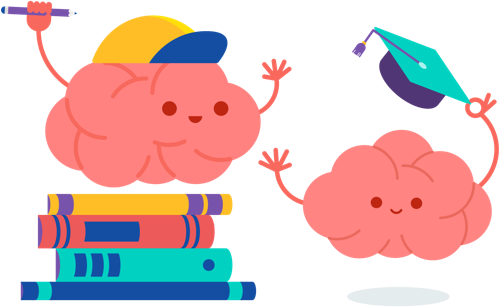